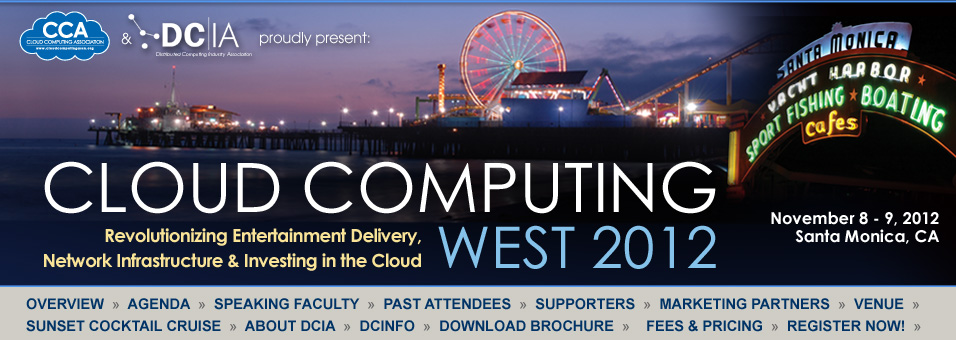 Education Clouds:Field of Digital Dreams?
Dr. Gigi Johnson
Maremel Institute
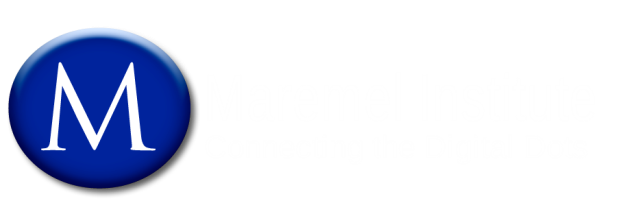 Distance Education: Long Paths
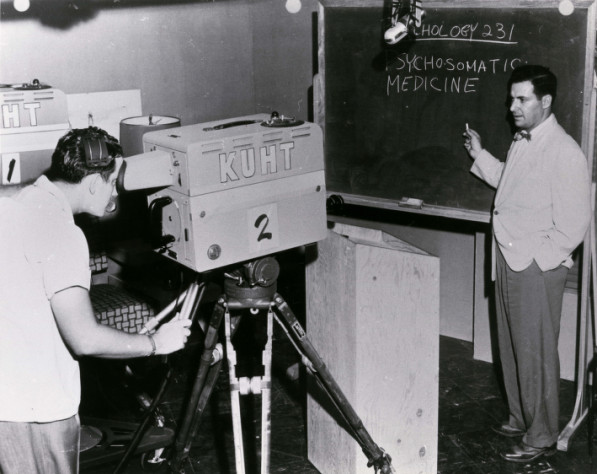 KUHT . "Dr. Richard I. Evans." June 8, 1953. University of Houston Digital Library. <http://digital.lib.uh.edu/u?/p15195coll38,195>
31% of US Higher Education Students Learning Online
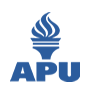 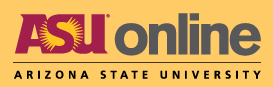 More than 6 million students in the U.S. took at least one online course in 2010

Sources: Allen & Seaman, 2011; National Center for Education Statistics, 2010
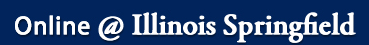 Time- and Place-Shifted Education
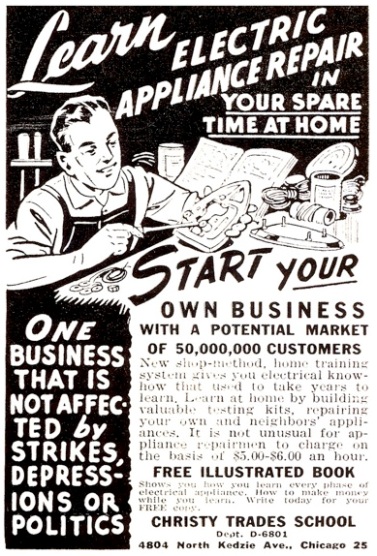 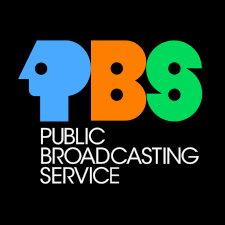 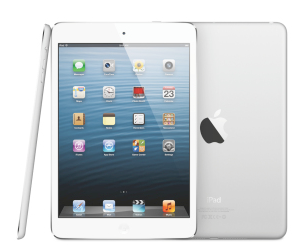 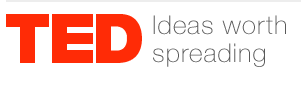 4
Impact of the Cloud on Education
Breaking time and space barriers 

Local + Exclusive =Historical Barriers to Entry
Now: Two-Way and Ubiquitous
Cloud-Based Expansions
Ease of Entry
Commoditized Systems
BYOD as expected norm with browser based engagement or simple downloads
Limits: Program entry and cost, not time and place
2012: Explosion of MOOCs
All on YouTube? New Curators
Expansion by New Experts and Communities
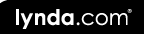 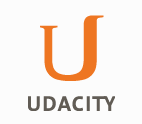 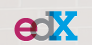 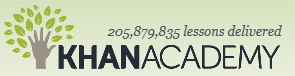 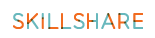 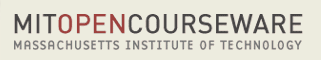 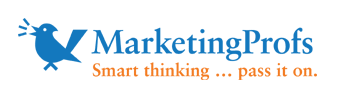 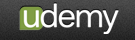 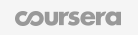 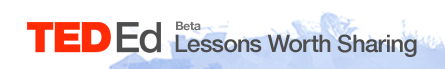 Changing to Mass Economics
2012 – Blistering MOOC Pace
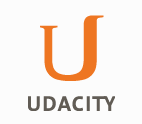 Udacity -- >1MM students
Coursera – 1.4MM students
EdX – >300,000 students
Stanford’s Venture Lab + Others 
LMS Entry: Blackboard CouseSuites, Canvas Network
For pay: Udemy and many others
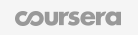 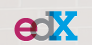 MOOC and Educational “Singles” as Freemium Cloud-based Media
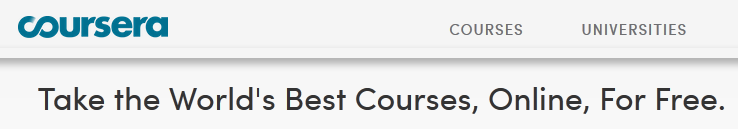 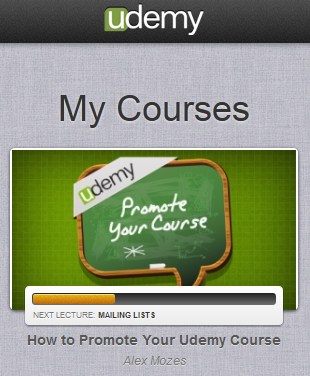 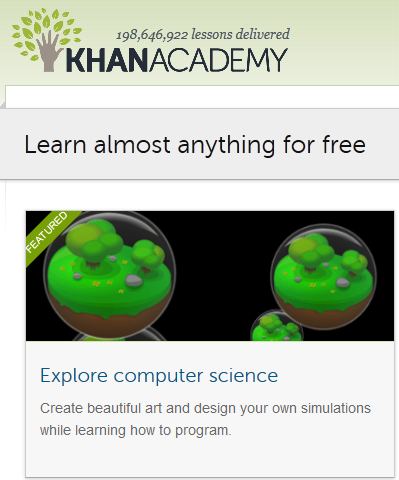 10
Content Licensing – Fragmented
OER – big movement for Open Educational Resources – no marketplace for licensing
MOOCs -- Production costs w/o revenue model
BIG brand dumping 

Blur of Publishing and Licensing
Books coming the other way – Publishers trying to lock schools into full packages of print and content delivery
Role of books and copyrighted materials in MOOCs – upside of the Freemium Model?
Maremel’s Areas of Excitement
Creative Industries Educational Exchange
Revenue sharing marketplace 
Expanding options for direct licensing vs. open source

Co-learning Concepts
Peeragogy.org 
Abundance of learning tools
Live/Local Groups in MOOCs
Investments in Educational Cloud
Only 1% of VC and private equity investments in education vs. 9% of GDP (Source: GSV)
Upswing in Private Investments
Incubator, Startup, and Conferences Growing
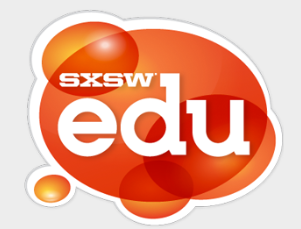 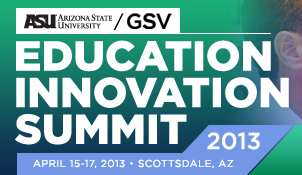 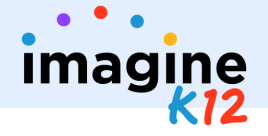 Education: Pushed Between
Winners/Losers
Community Colleges – building friction while possible content benefits
MOOCs Banned in Minnesota
Local expensive colleges
Blackboard – challenged and benefiting?
Apple – device and publishing
???
Challenges: Album to Singles
Evidence
Identity
Mobile
Privacy 
Control
Ownership/Curation/Quality
Power of institutions
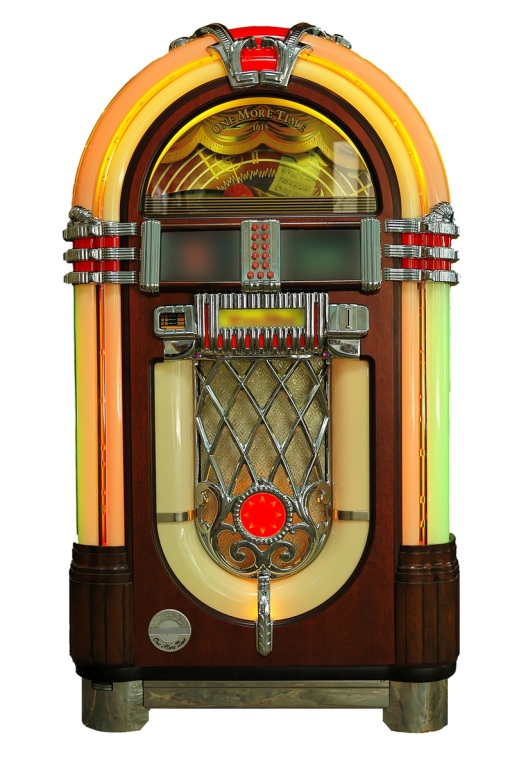 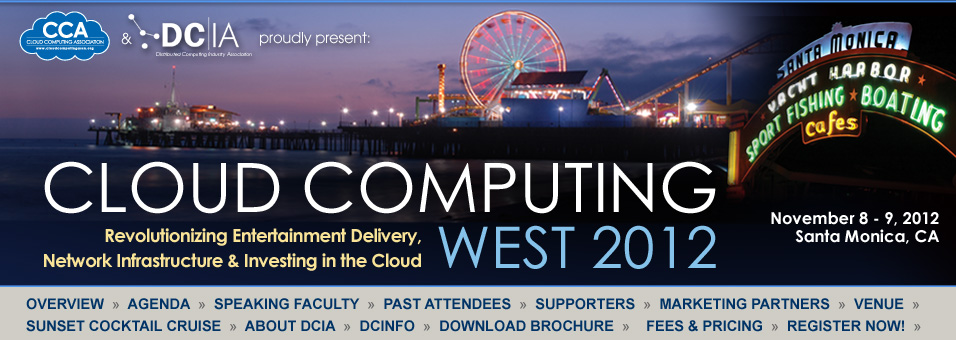 Dr. Gigi Johnson
Maremel Institute
@maremel
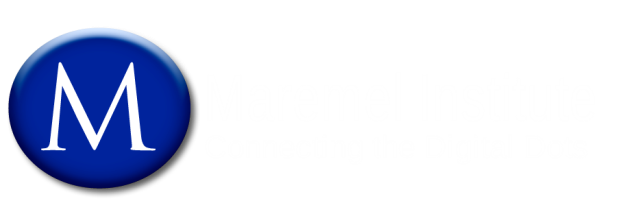